G04-M-Toggle-002
Topic 1 | Page 1
Title
Employees
Clients
<write voice over text here>
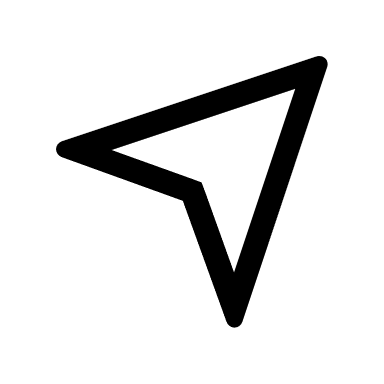 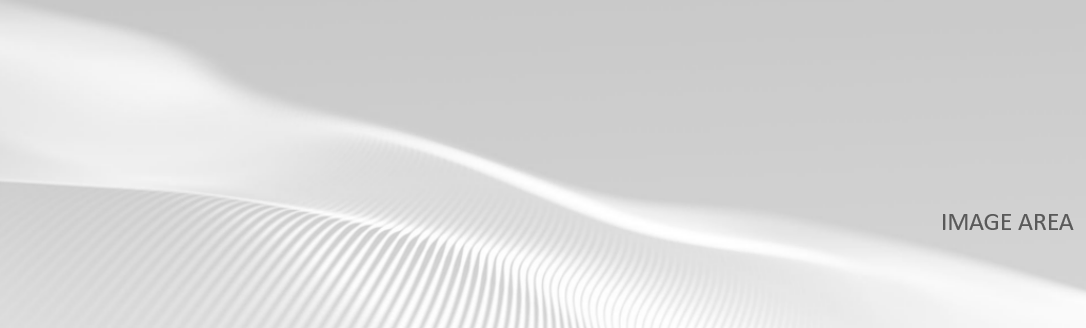 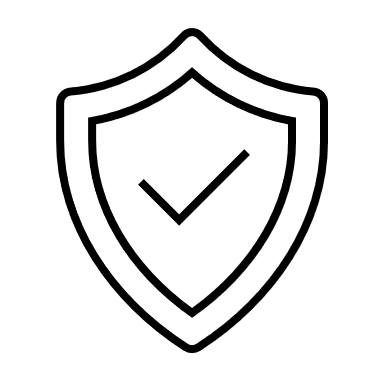 Other assets
Use the slider to ﬁnd out.
How is this different from remote working environments?
<include graphic notes here>
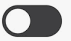 Office environment
Remote working environment
Title
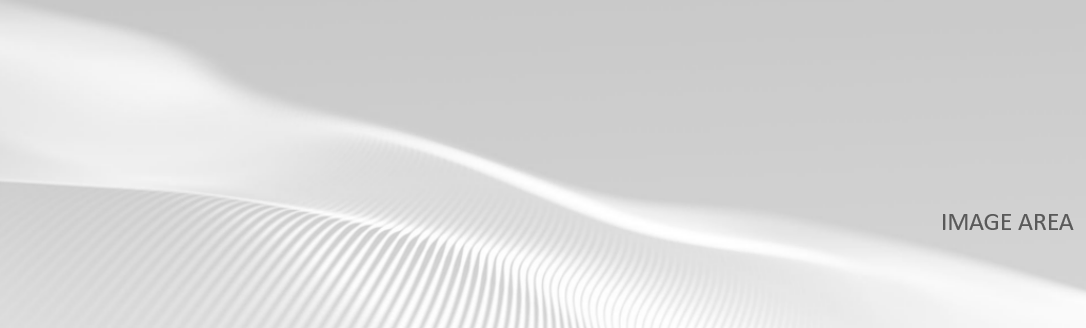 <write voice over text here>
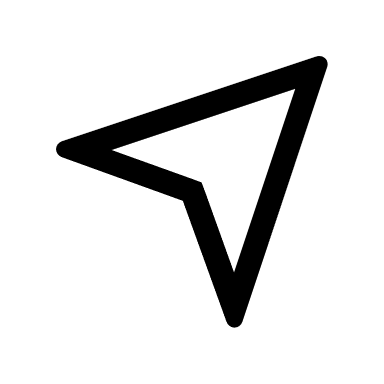 Use the slider to ﬁnd out.
Follow the guidelines to maintain the same level of security as in the office!
<include graphic notes here>
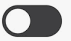 Office environment
Remote working environment
Title
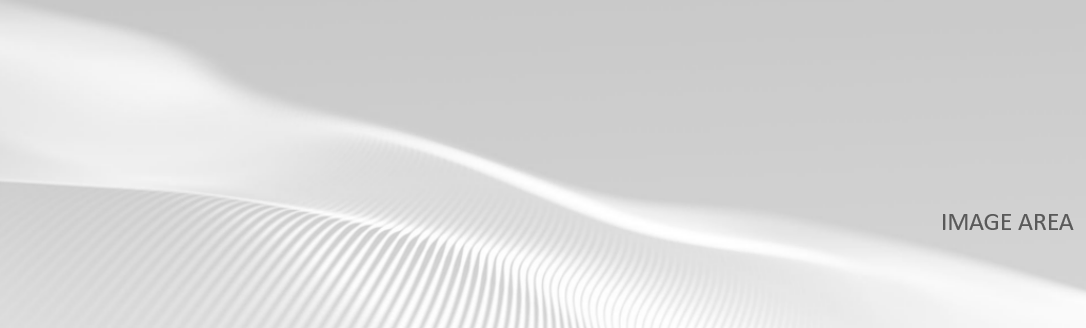 <write voice over text here>
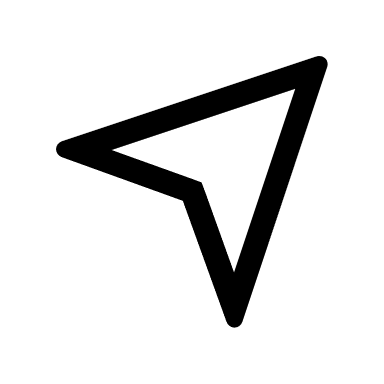 Use the slider to ﬁnd out.
Select the button to view the learning objectives of this course.
Tell me more!
<include graphic notes here>
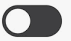 Office environment
Remote working environment
Learning objectives  

By the end of this course. you will be able to:  

Apply best practices to maintain network and physical security  
Understand ways to improve the experience of working remotely
Continue